交通部交通安全宣導月
影音宣導
廣度
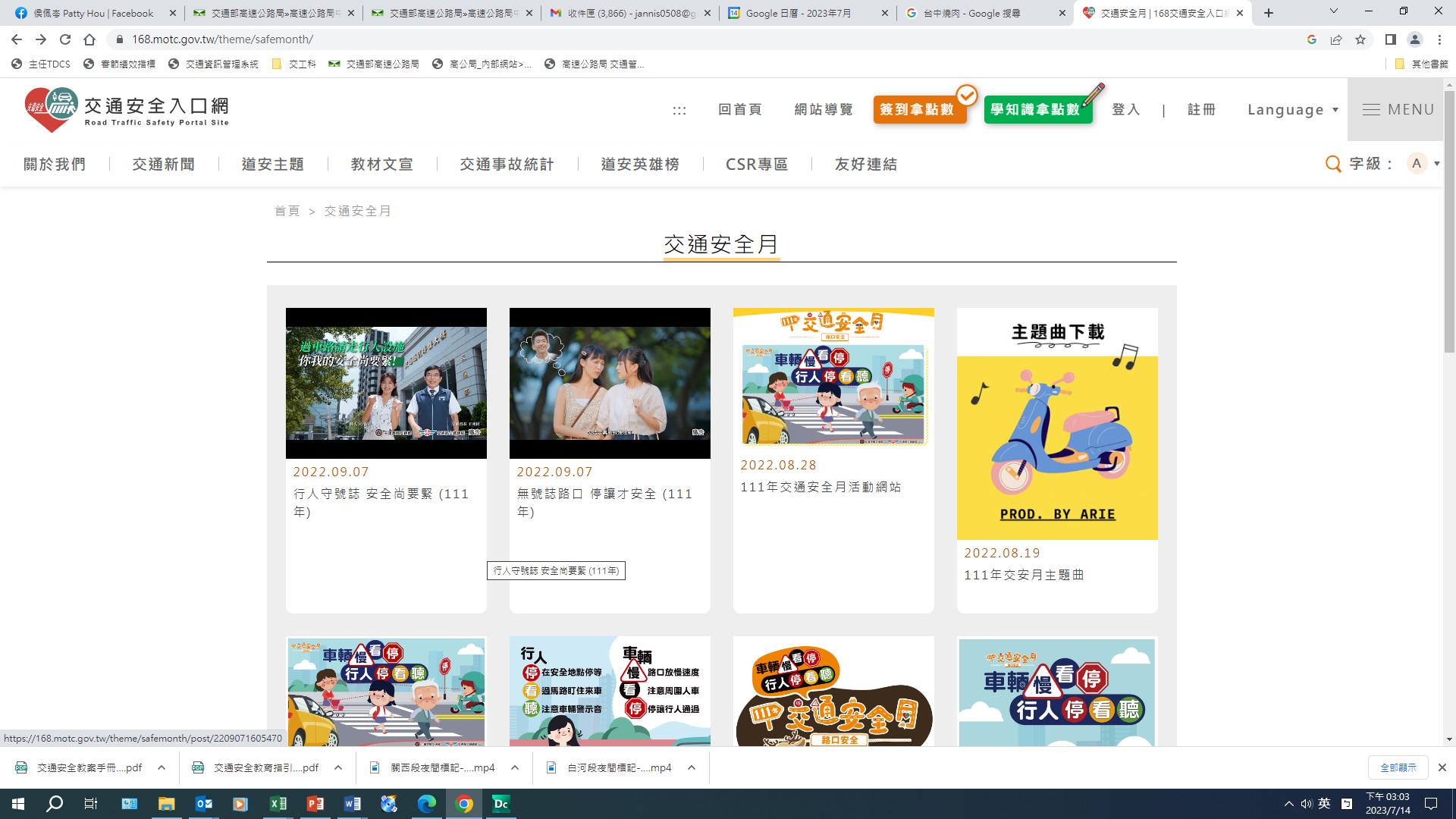 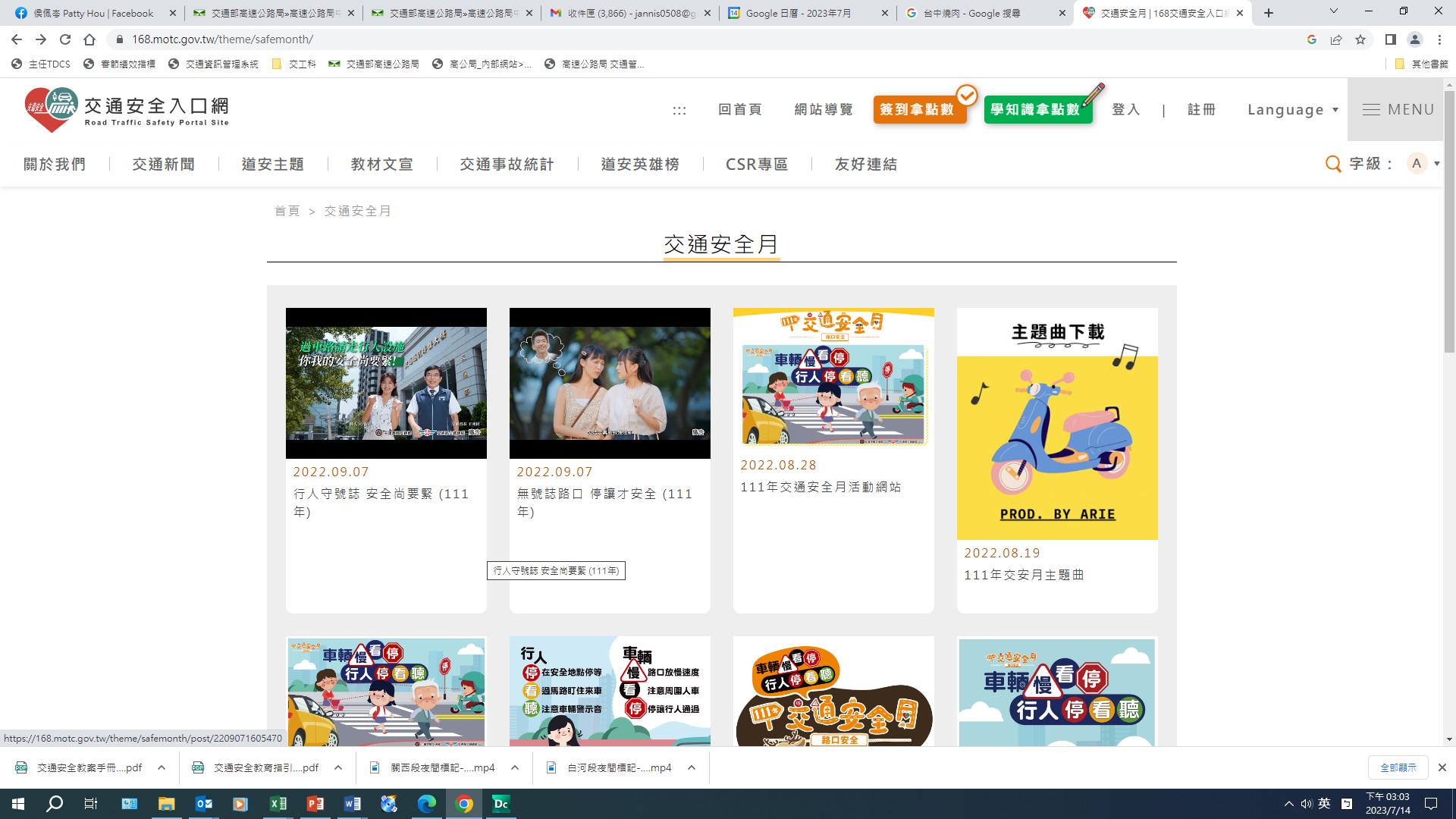 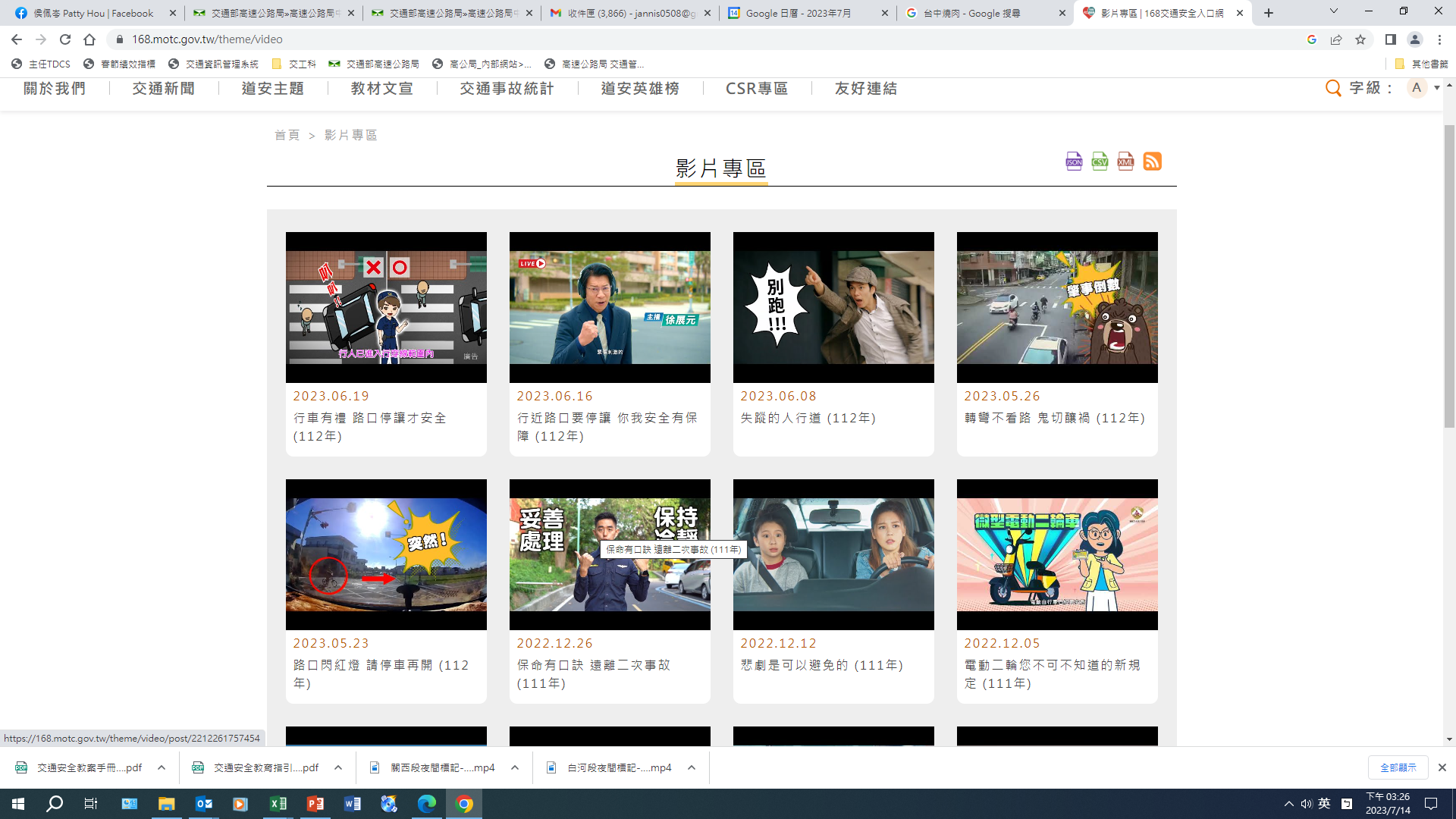 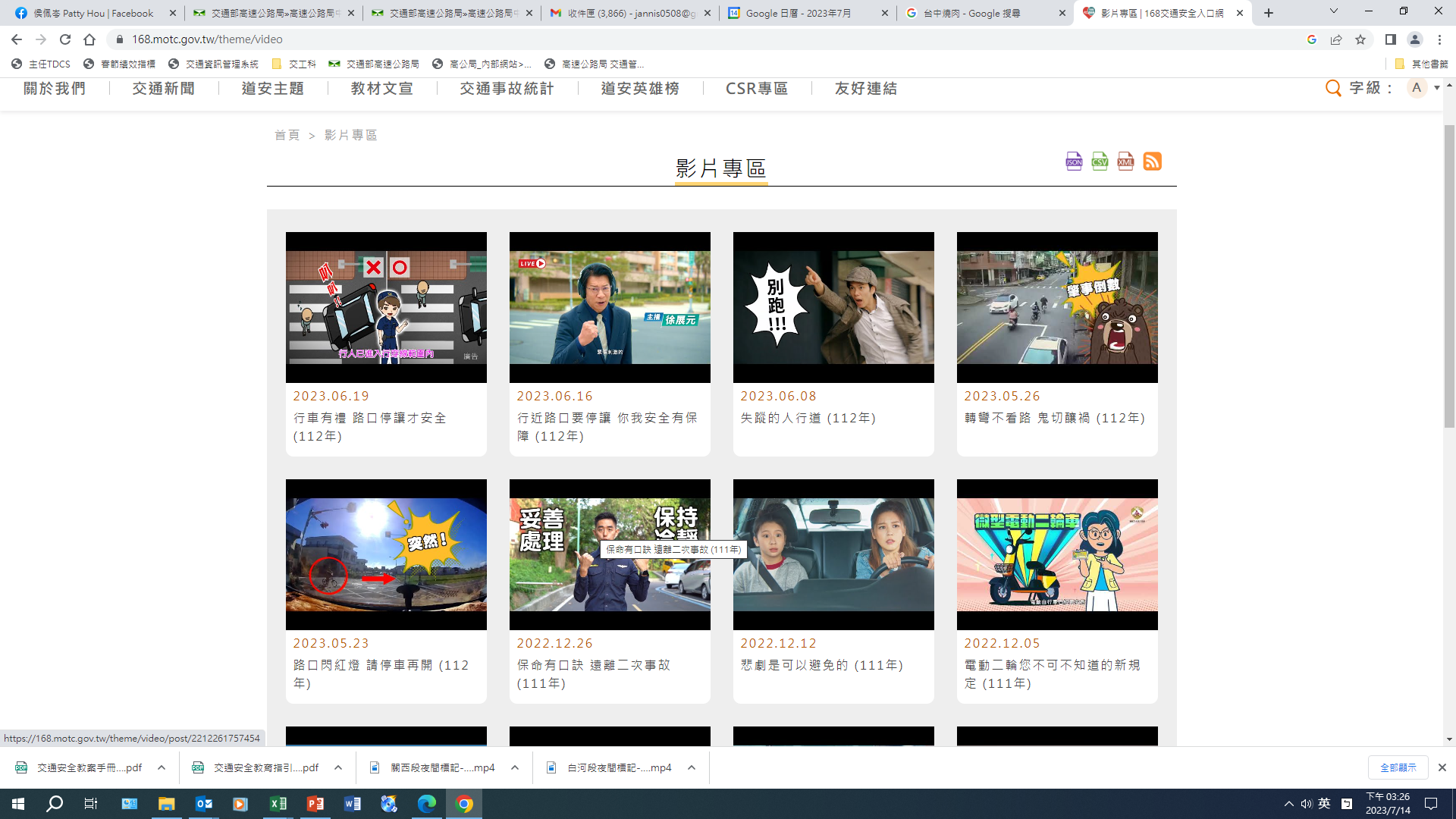 1
交通部交通安全宣導月
懶人包宣導
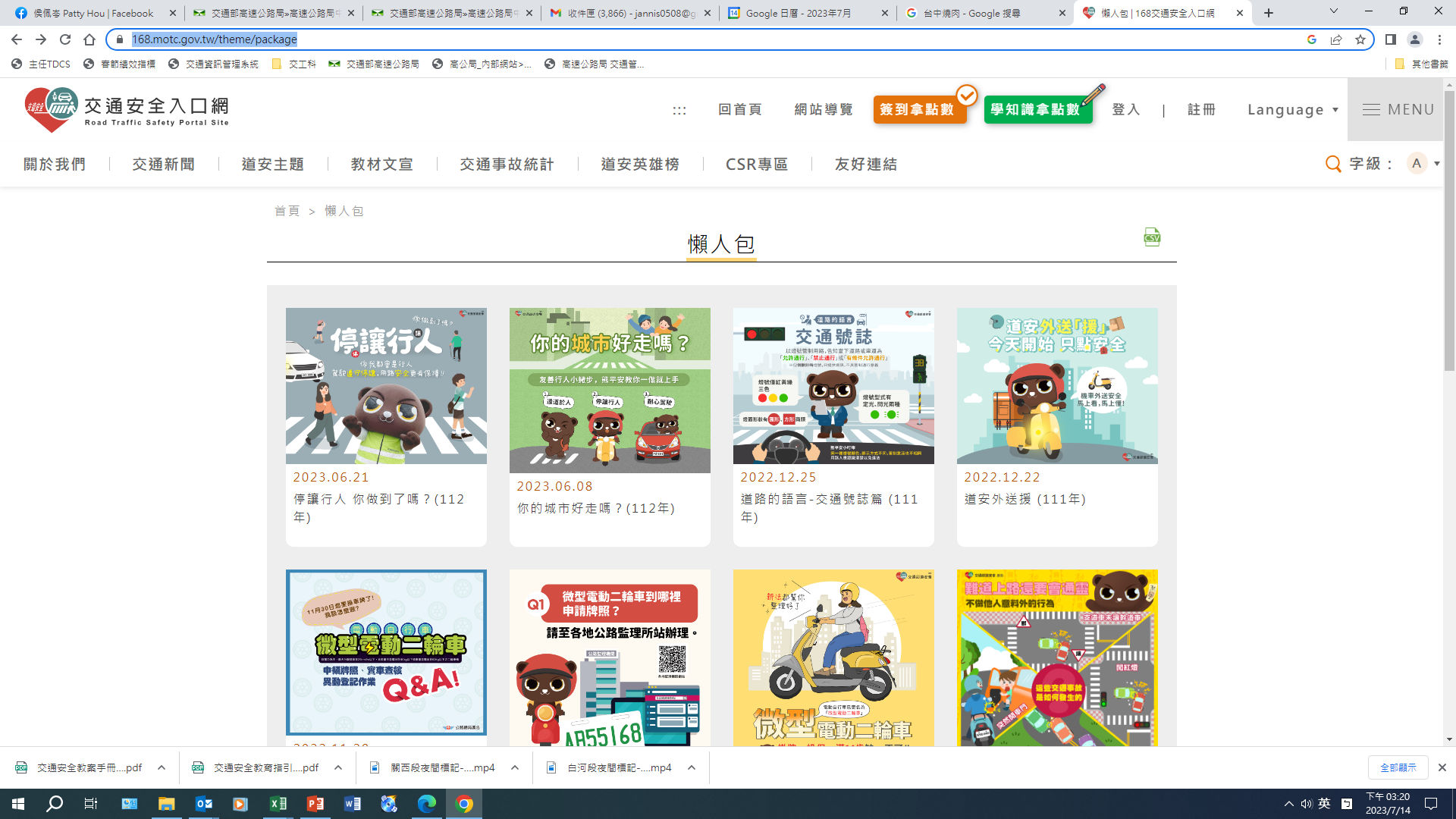 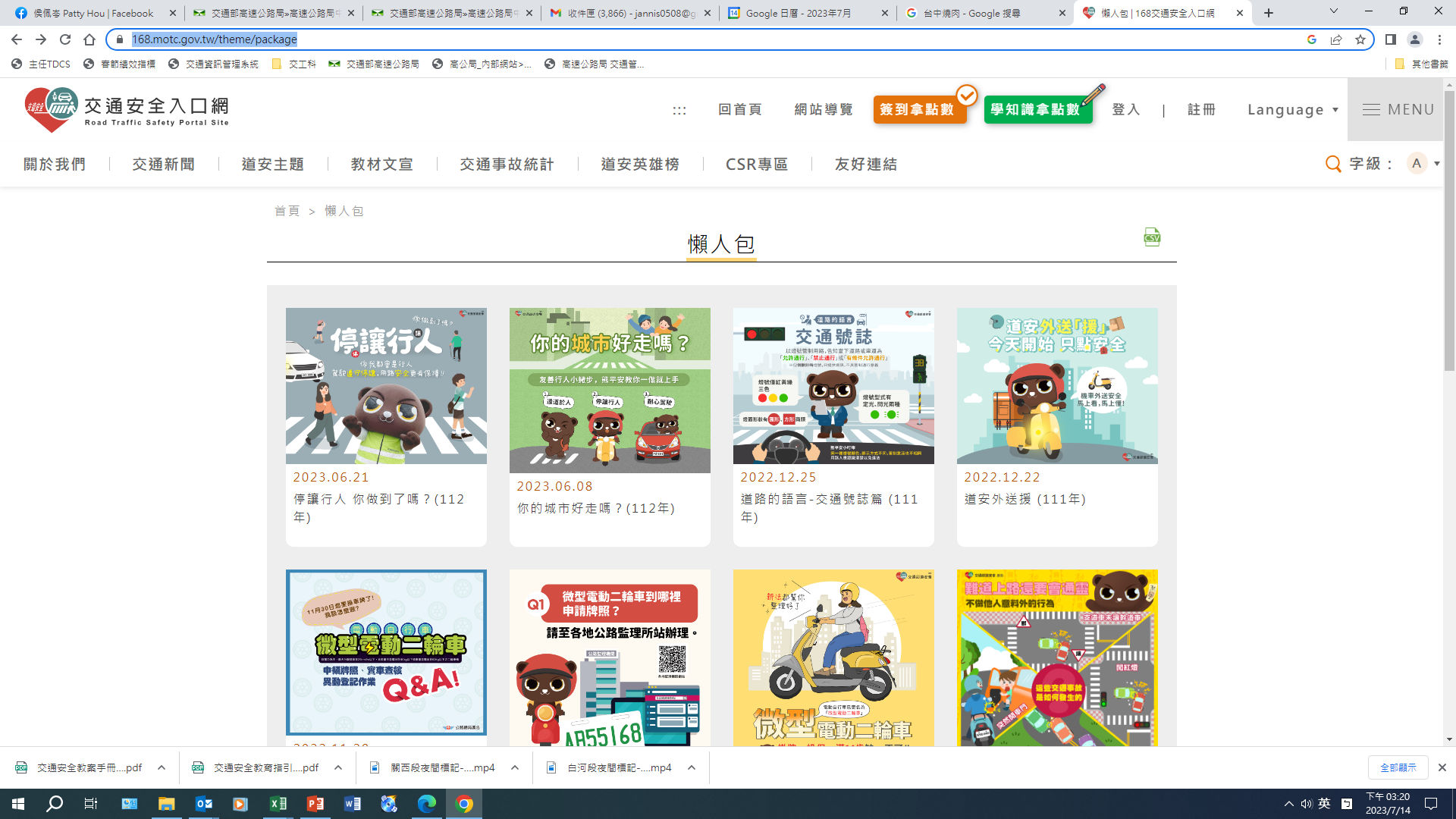 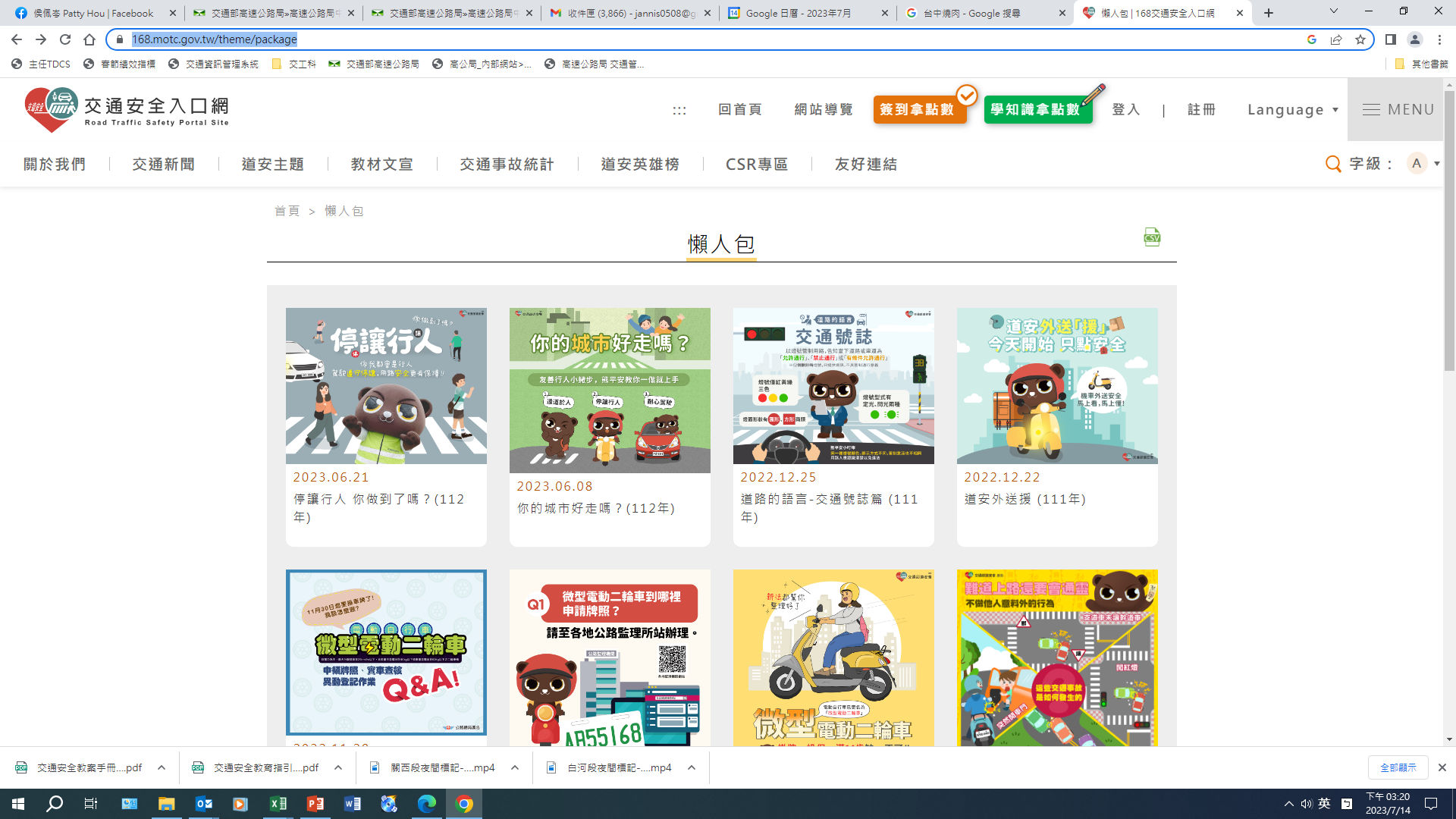 2
交通部交通安全宣導月
文宣品宣導
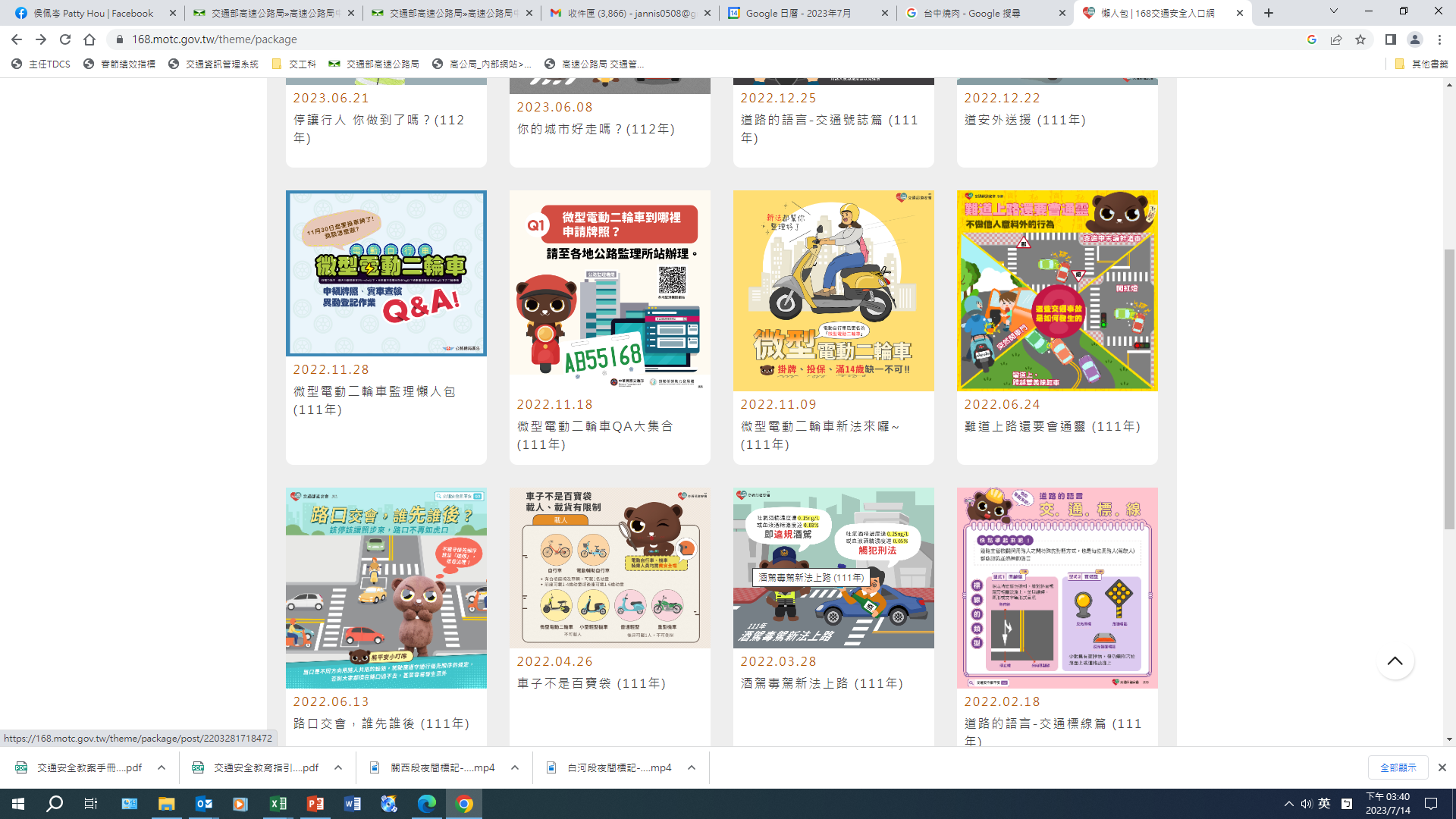 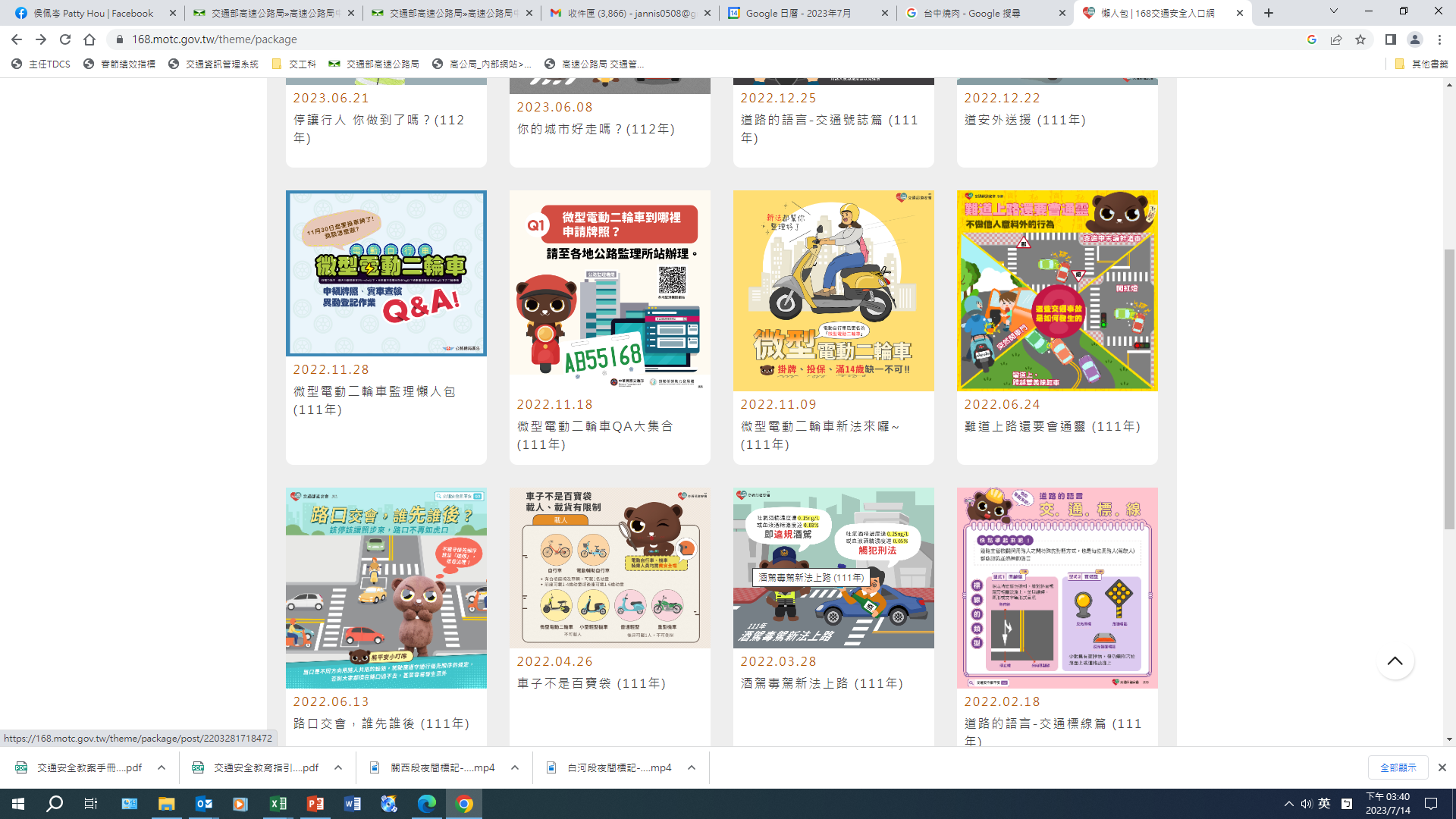 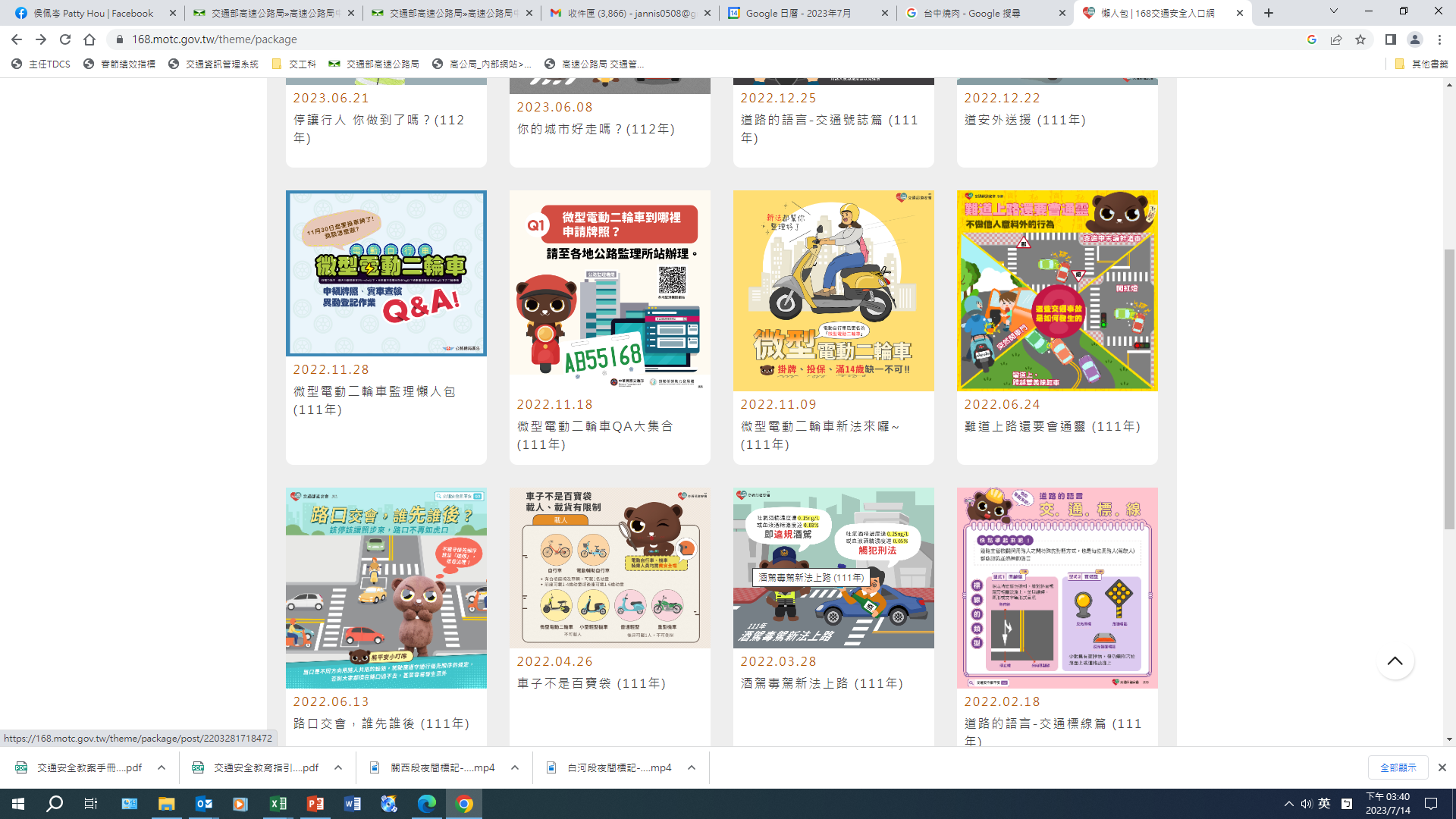 3